がん患者さんの就労相談会
労務管理、労働・社会保険に関する専門家である
　社会保険労務士が就労相談を行います
・治療のための休暇がとれない⁉
・会社にがんと伝えたら、退職を促されてしまった⁉
・休職制度って？
・周りに迷惑かけるので退職すべき？
・傷病手当金や障害年金は、どんなときにもらえるの？
・退職したら、失業保険はいつからもらえるの？
≪対 象 者≫　
　がん患者さんとそのご家族の方
　　　　　　　　　　　　※秘密は厳守します
　　　　　　　　　　　　※就職先の紹介は行いません
≪場　所≫
　八王子医療センター内　総合相談・支援センター面談室

≪申し込み≫
　原則予約制となっております。（ご相談は無料です）
　相談希望日の2日前までにお電話または総合相談・支援
　センターへご連絡ください。

≪日　時≫　　
　2020年 ２月13日(木)
　　　　 　４月  9日(木)
　　　　 　６月11日(木)         　14：00～16：00
　　　　 　８月13日(木)　　（お一人につき40分、1日3組まで）
　　　　　10月  8日(木)
　　　　　12月10日(木)
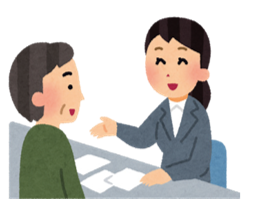 【お問い合わせ・ご予約先】
東京医科大学八王子医療センター　
総合相談・支援センター　　ソーシャルワーカー又はがん相談支援室
電話：042-665－5611（代表）　　　　　　　　　
受付時間：月～金　9：30～17：00　第1・3・5土　9：00～12：00